UVA SOM Research Administration Partnership
Urology Faculty Meeting 
09/18/2024
Who are we?
Steve Lichtenstein - Assistant Dean,  School of Medicine
	Director Office of Grants and Contracts

Candi Wills – Senior Grants Administrator, School of Medicine, Office of Grants and Contracts
	Urology is part of Mrs. Wills’ portfolio in the Office of Grants and Contracts.  She is the liaison 	with the department for submission of all grants and initial agreement processing for School 	of Medicine approval  through the Huron system. 

Cindy Hicks - Grants & Contracts Administrator for the Departments of Neurology, Otolaryngology & 	Urology.  Ms. Hicks will work with you to submit all initial transactions through the Huron 	system.  This includes all Funding Proposals and Agreements (MTAs, DUAs, CSAs, etc).
What Ancillary Reviews are needed?
What is the process for grant submission?
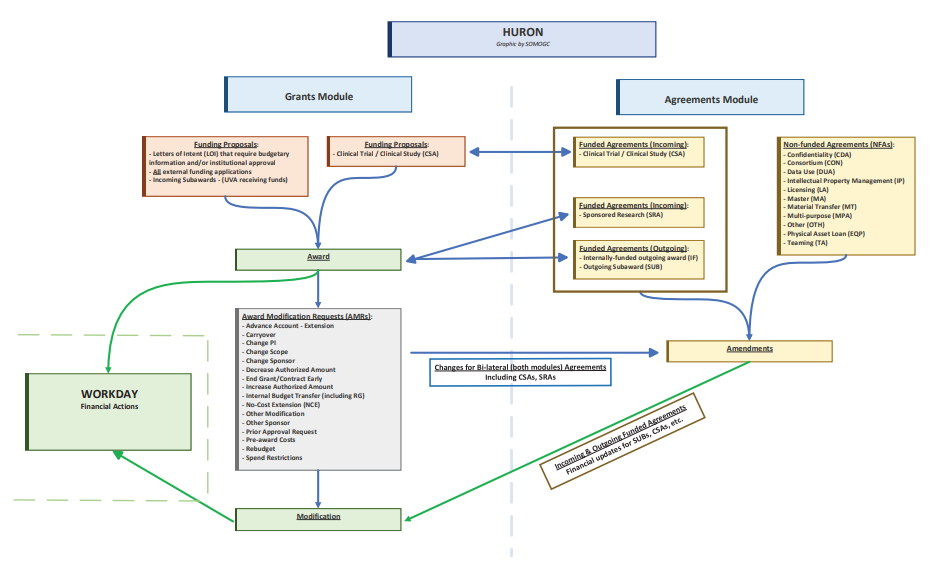 Other Reminders/Notes:
Deadline Policy – How does this work and what is the limit on late submissions? https://med.virginia.edu/policies/timely-submission-of-grant-proposals-and-related-documents-2/ https:d.virginia.edu/policies/timely-submission-of-grant-osals-related-documents-2/
Conflict of Interest – Please make sure that this is up to date in the Huron system.  

New Meeting - A monthly check-in meeting will be set up with the department administrator and the SOMOGC administrator to talk about upcoming projects and current awards with questions.  This will be a time that any PI/team can ask questions as well if needed.  It is a forum to invite questions and start lines of communication regarding new projects that need research administration assistance.